Anti anaemic DrugsDr. Saeed Ahmed Department of PharmacologyKSU
Anti anaemic Drugs
Hematopoiesis: it is the production of erythrocytes, platelets, and leukocytes from undifferentiated stem cells.
It occurs in bone marrow
2
Anti anaemic Drugs
Small RBC and insufficient Hb
Iron is required for Hb synthesis
↓iron
Impaired production and abnormal maturation of RBC
Vit.B12 and folic acid required for DNA synthesis
↓vit.B12 or folic acid
Erythropoeitin and colony stimulating factors are hormones that regulate blood cell development and proliferation in the bone marrow.
3
Anemia: anemia is a common clinical condition that is caused by an acquired or hereditary abnormality of RBCS or it precursor, or it may be a manifestation of an underlying non hematologic disorder.
4
[Speaker Notes: *  Microcytic , the most common cause of chronic anemia]
5
Sign and symptoms of anemia
6
Pharmacokinetics of iron
Iron absorption
Absorption in duodenum and jejunum
Plasma protein
Intestinal cell
Transferrin + Fe+++
Fe++  (ferrous)
Fe++   Fe+++  (ferric)
Only 10-20% of ingested iron is actually absorbed
Transported to tissues
Primary as ferritin
Iron stored as
hemosiderin
↑requirement  ↑absorption (in pregnancy, menstruation, children)
7
Use of iron in erythropoiesis
Transferrin receptor
Iron stores
Fe+++
Transferrin + Fe+++
Developing red cell
Transferrin and its receptor are recycled
RBC containing Hb
Developing red cells
Transferrin + (Fe+++ )+ receptor
Elimination of iron (1mg/day)
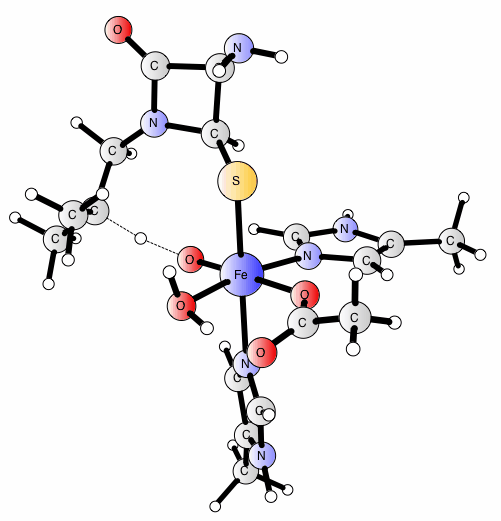 O2 binds to Hb in the lungs and is transported to the tissues
With globin
Iron forms
Heme
Hemoglobin
7
Clinical pharmacology
Clinical use of iron:
Iron deficiency anemia is the only indication for the use of iron
Chief source of iron is meat*ه
*B/C iron in the vegetables & grains are tightly bound to the organic compound which makes it less absorpable
9
Most common cause of iron deficiency is blood loss
10
Anti anaemic Drugs
Means that iron in this tablet = 65mg and the rest is other substances
11
In iron deficient individuals  50-100 mg of iron incorporated in Hb daily
But remember that only 25% of iron is absorbed
So you should give the patient 200-400mg of elemental iron daily
For example: in ferrous sulfate there is 65mg of elemental iron so we give the patient 3-4 tablets daily 65 ×  4= 260mg
Treatment should be continue for 3-6 months, this not only correct the anemia but will replenish iron stores. 
Hb should reach normal level in 1-3 months. 
Failure to respond to oral iron therapy may be due to incorrect diagnosis.
12
Adverse effects of oral therapy
Since these effects are dose related, it can often be overcomed by lowering the daily dose or by taking iron tablets immediately after or with meals.
13
Parenteral iron therapy
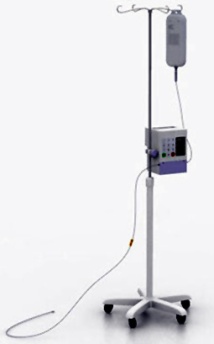 IV infusion
Iron dextran:
Route of administration: I/M, or by I/V infusion in 1-2 hours.
Most adults need about  1-2 G (20-40ml) iron dextran for iron deficiency anemia.
Test dose : test dose of small amount should be given before I/M or I/V (to make sure the patient doesn’t have allergy
It may lead to anaphylaxis and death
Iron toxicity: it is seen in young children who have ingested a multiple iron tablets (more than 10 tablets). Adults are able to tolerate large doses of iron.
Large amounts of oral iron (toxicity) cause: necrotizing gastroenteritis, vomiting, abdominal pain, bloody diarrhea, dyspnea, metabolic acidosis, coma, and death
15
Chronic toxicity: known as Hemochromatosis, when excess iron is deposited in the heart, liver, pancreas, and other organs cause organ failure and death.
16
17
[Speaker Notes: Deferasirox is oral iron chelator]
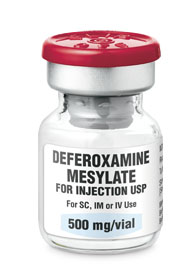 deferoxamine
18
Anti anaemic Drugs
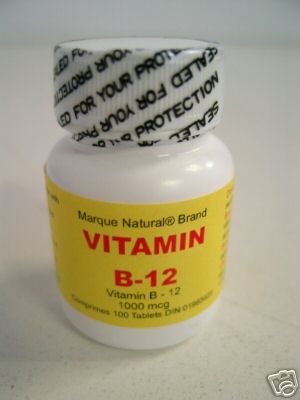 Vitamin B12
Vitamin B12  (cobalamine), a cobalt containing molecule along with folic acid. Vitamin B12 is a cofactor in the transfer of 1- carbon unit, a step necessary for the synthesis of DNA.
Impairment of DNA synthesis affects all cells, but because red blood cells must be produced continuously, a deficiency of either vitamin B12 or folic acid usually manifests first as anemia (megaloblastic anemia)
19
Anti anaemic Drugs
In addition Vit. B12 deficiency can cause neurologic defects, which may become irreversible if not treated promptly
Pharmacokinetics: Vit B12 is synthesized only by bacteria. It is absorbed from the GI tract in the presence of intrinsic factor, a product of the parietal cells of the stomach. 
Plasma transport is accomplished by binding to transcobalamin II.
20
Anti anaemic Drugs
Vit B12 is stored in the liver in large amounts; a normal individual has enough to last 5 years.






Pharmacodynamics: 
Vitamin B12 IS ESSENTIAL IN 2 REACTIONS:
21
1- Conversion of homocysteine to methionine
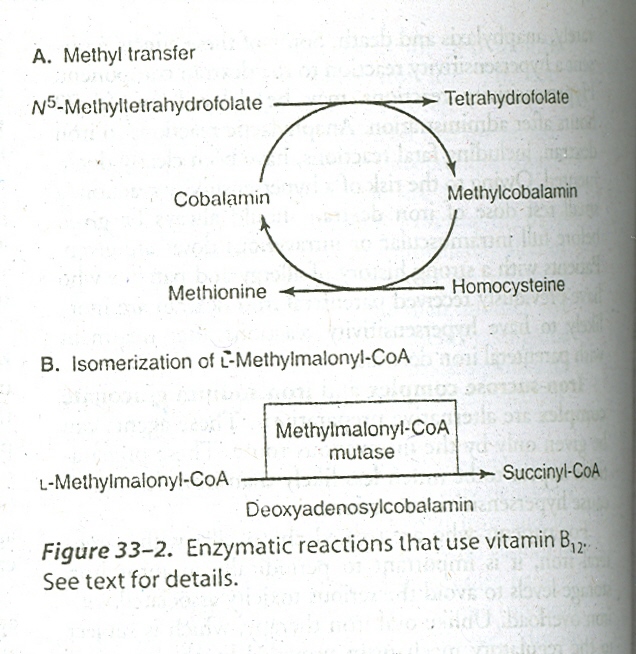 2- Conversion of methylmalonyl CoA to sccinyl CoA
The 1st reaction is related to folic acid metabolism and the synthesis of dTMP (see next slide)
22
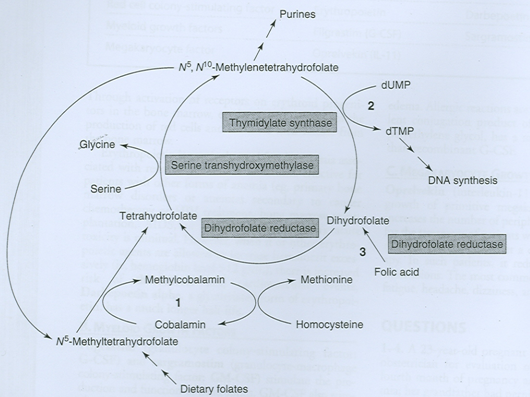 23
Anti anaemic Drugs
administration of folic acid to patients With Vitamin B12 deficiency helps in resupplying the tetrahydrofolate pool and partially or even fully correcting anemia
However exogenous folic acid does not correct the neurologic defects of Vitamin B12 deficiency
24
Anti anaemic Drugs
Clinical uses and toxicity:
Both agents have equivalent effects. Slide # 21
1. Prevent deficiency
2. Treatment of naturally pernicious anemia
3. Anemia caused by gastric resection
Because Vit B12 def. anemia is almost always caused by inadequate absorption, therapy should be by replacement of VitB12,using parenteral therapy. No significant toxicity of  VitB12 occurred
25
Anti anaemic Drugs
Folic acid: 
Like Vitamin B12 folic acid is required for normal DNA synthesis, and its deficiency usually presents as megaloblastic anemia.
In addition deficiency of folic acid during pregnancy increases the risk of the formation of neural tube defects in fetuses.
26
Anti anaemic Drugs
Pharmacokinetics:
Folic acid is readily absorbed from the GI tract. Only modest amounts are stored in the body, so a decrease in dietary intake is followed by anemia within few months
Pharmacodynamics: 
Folic acid is converted to tetrahydrofolate by the action of dihydrofolate reductase.
27
Anti anaemic Drugs
One important set of reactions involving tetrahydrofolate and dihydrofolate constitutes the dTMP cycle, which supplies the dTMP required for DNA synthesis. (see slide 23)
Rapidly dividing cells are highly sensitive to folic acid deficiency. For this reason, antifolate drugs are useful in the treatment of various infections and cancers
28
Anti anaemic Drugs
Clinical use and toxicity:
Folic acid deficiency is most often caused by dietary insufficiency and malabsorption.
Anemia resulting from folic acid deficiency is readily treated by oral folic acid.
Maternal folic acid deficiency: folic acid supplementation required prior and during pregnancy.
29
Anti anaemic Drugs
Vitamin B12 deficiency must be ruled out before one selects folic acid as the sole therapeutic agent in the treatment of patients with megaloblastic anaemia.
Folic acid has no recognized toxicity.
30
Anti anaemic Drugs
Erythropoietin:
erythropoietin is produced by the kidney
Reduction in its synthesis is responsible for anemia of renal failure
Functions: 
  1.  Activation of receptors on erythroid        progenitors in the bone marrow.  
  2.  It stimulates the production of red cells and increases their release from the bone marrow.
31
Toxicity: thrombosis ,cardiovascular events when used along with some other erythropoietic agents
32